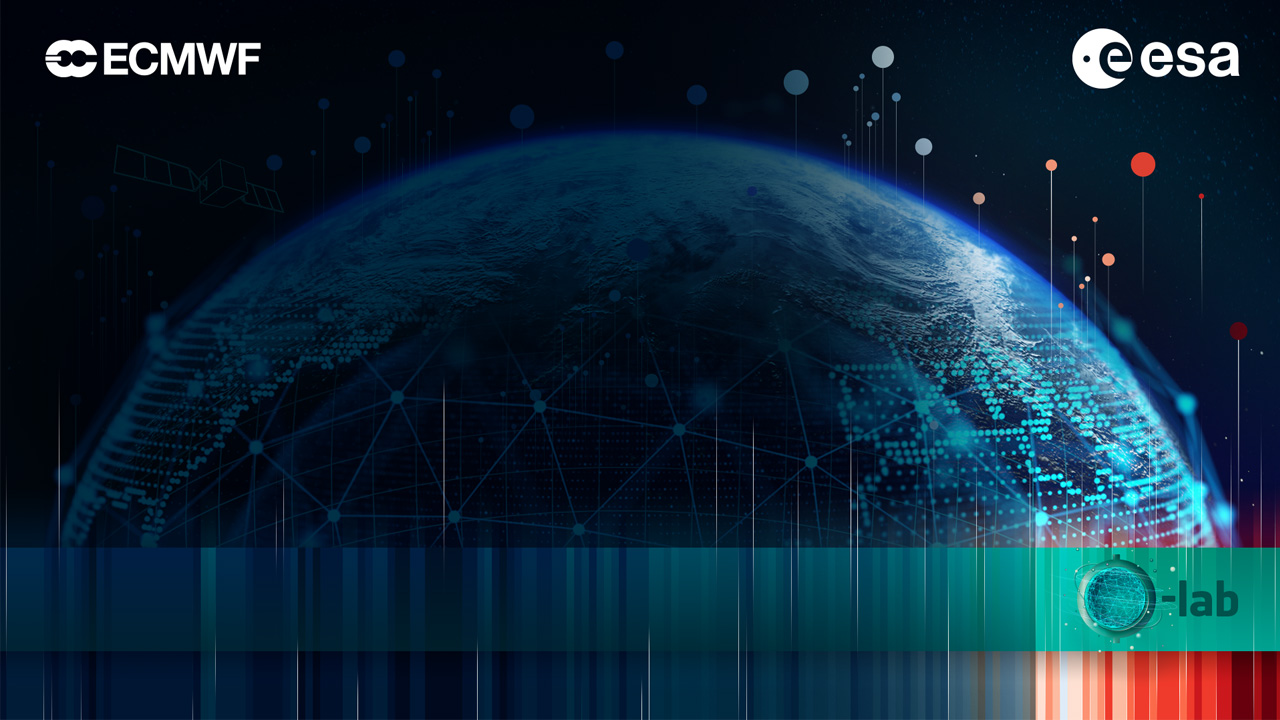 Title of presentation
Sub. title
Author